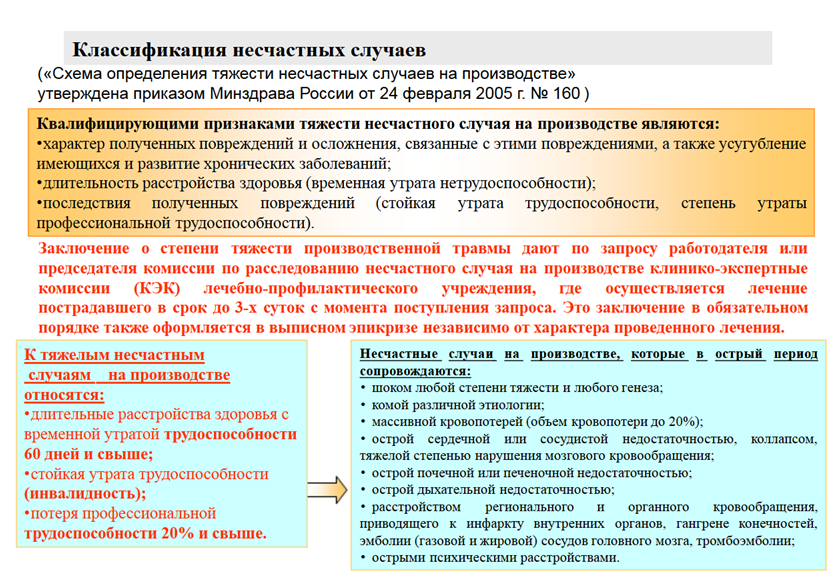 В п. 4 ст. 13 Основ охраны здоровья граждан (21 ноября 2011 года N 323-ФЗ) содержится исчерпывающий перечень оснований, по которым допускается предоставление сведений, составляющих врачебную тайну, без согласия гражданина или его законного представителя:
… - расследование несчастного случая на производстве и профзаболевания, несчастного случая с обучающимся во время пребывания в обучающей организации;